Oliver's Vegetables
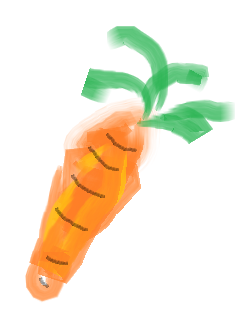 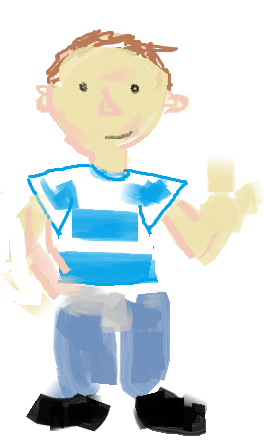 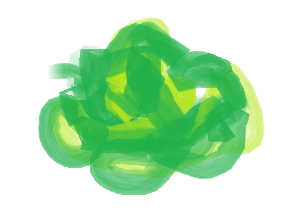 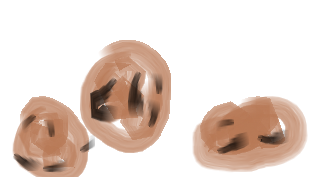 Oliver went to visit his Grandpa
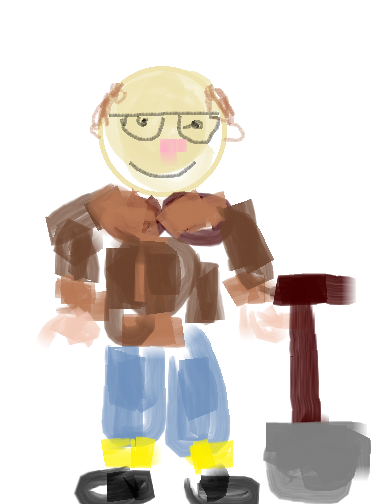 Grandpa was very proud of his Vegetables that he grew in his garden
But Oliver only ate Chips!
But.... on Monday Oliver tried some Carrots
Very Good!
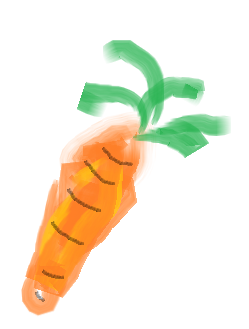 On Tuesday he tried some Spinach
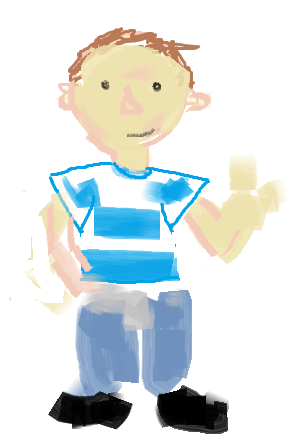 Very Good!
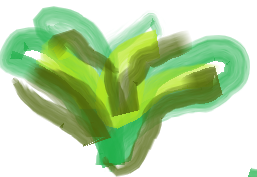 On Wednesday he tried some Rhubarb
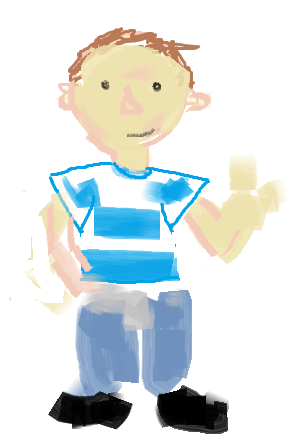 Very Good!
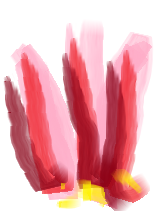 And on Thursday he tried some Cabbage
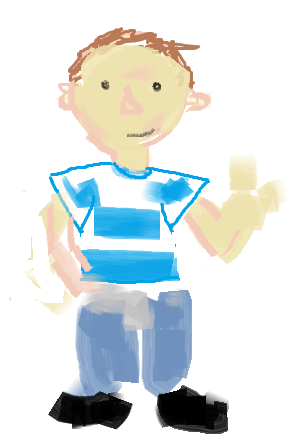 Very Good!
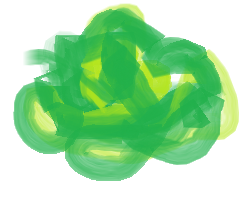 On Friday he tried Beetroot
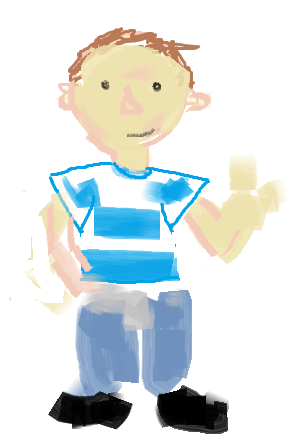 Very Good!
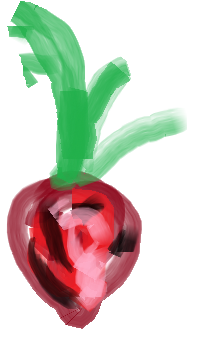 And on Saturday he tried peas
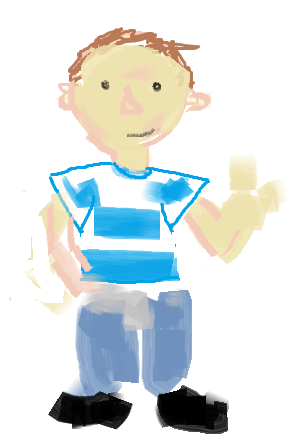 Very Good!
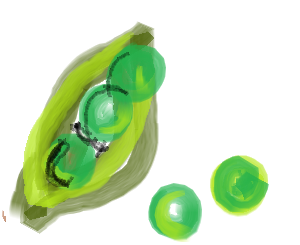 Finally, on Sunday he found the Potatoes.....
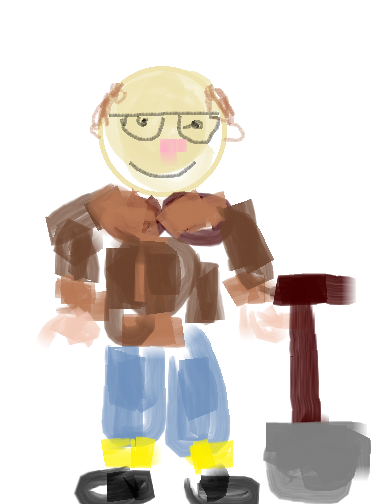 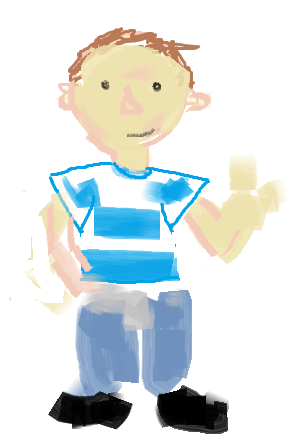 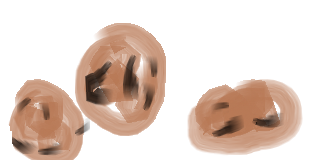 ... And he had Chips!
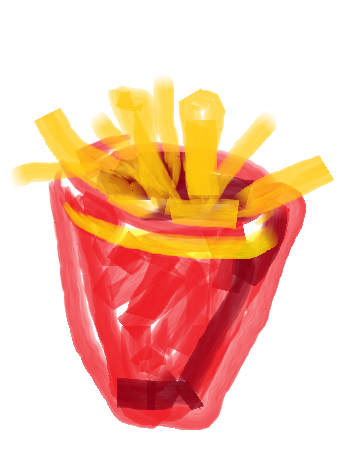